3 класс
«Школа России»
Учитель Панкова Н.Л.
Кто за приключения?
                                                Все без исключения!
                                                Ведь для нас осталось
                                                Ещё немало планет, 
                                                Пока ещё не открытых
                                                Или давно забытых!
                                                Дорог везде немало –
                                                 Смелее у штурвала!
Д Р У Ж Б А
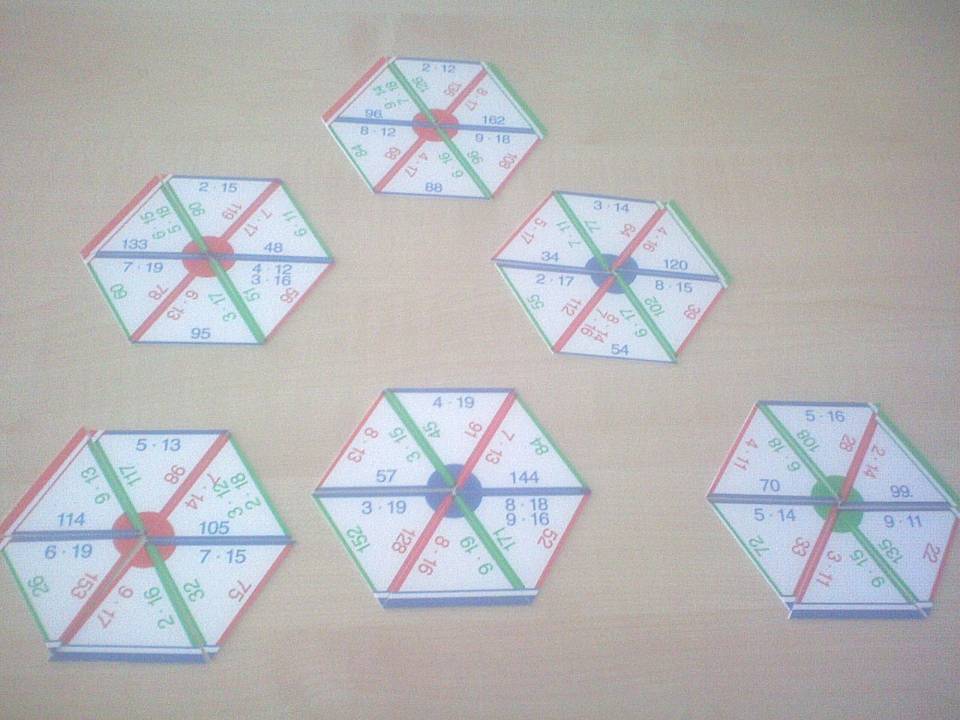 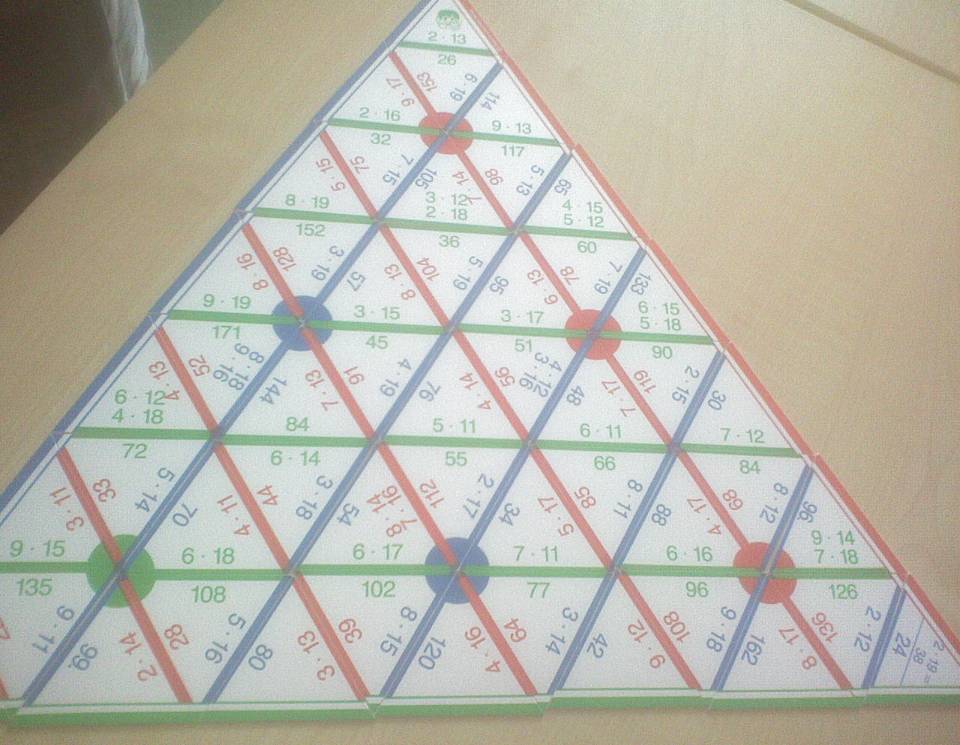 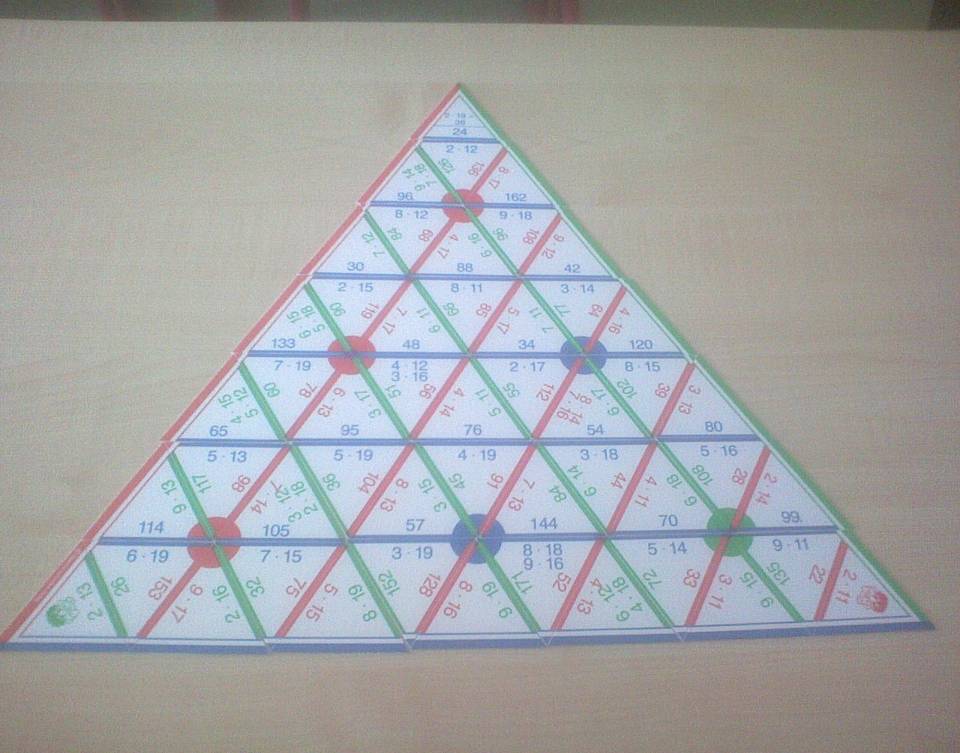 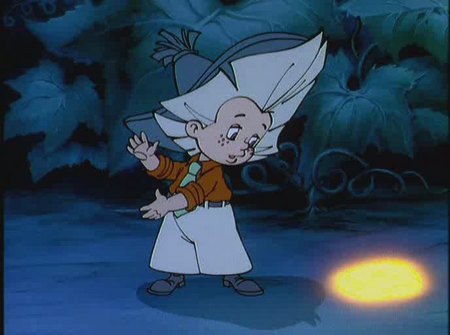 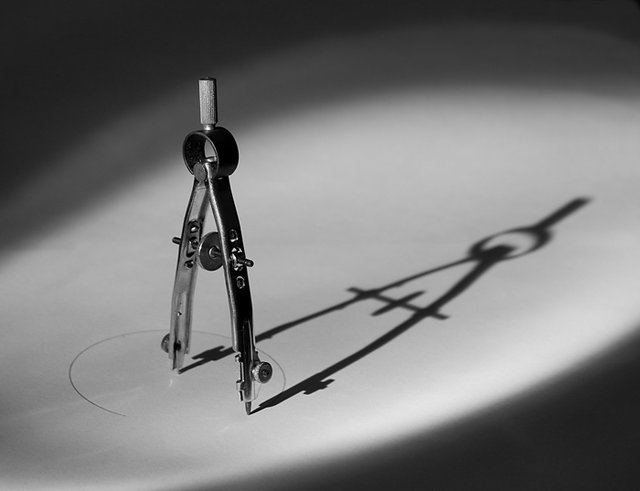 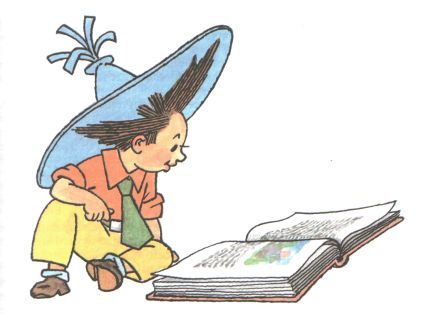 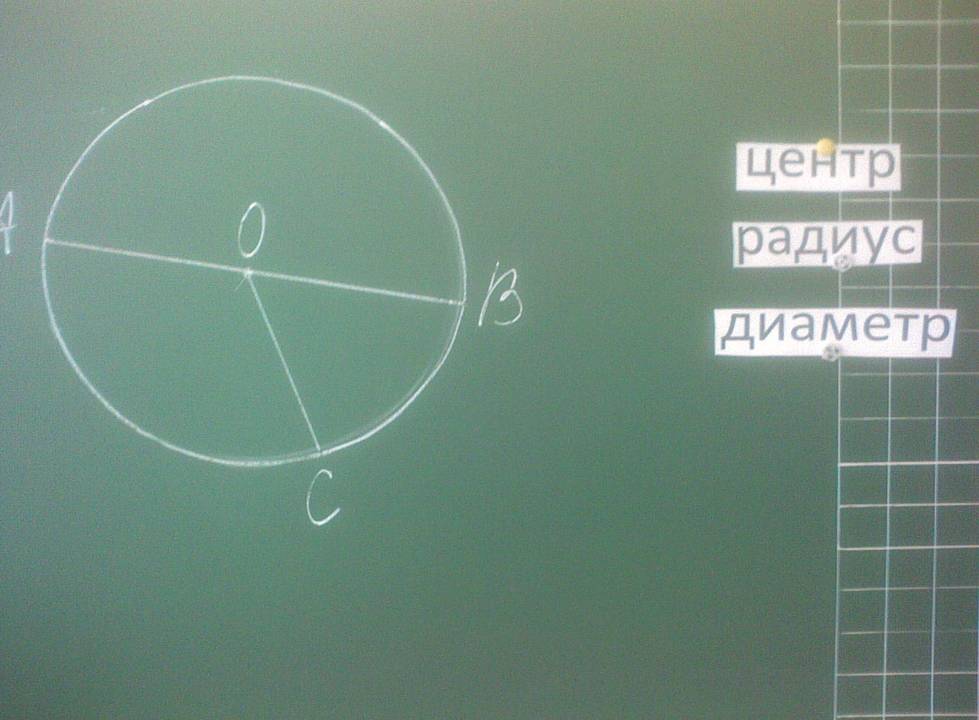 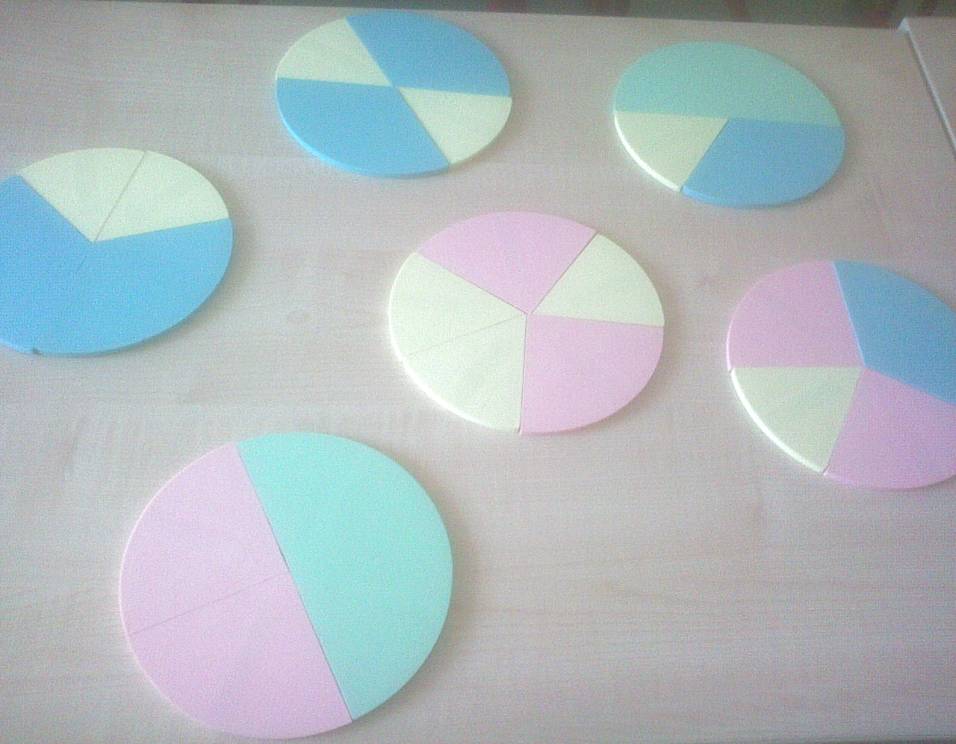 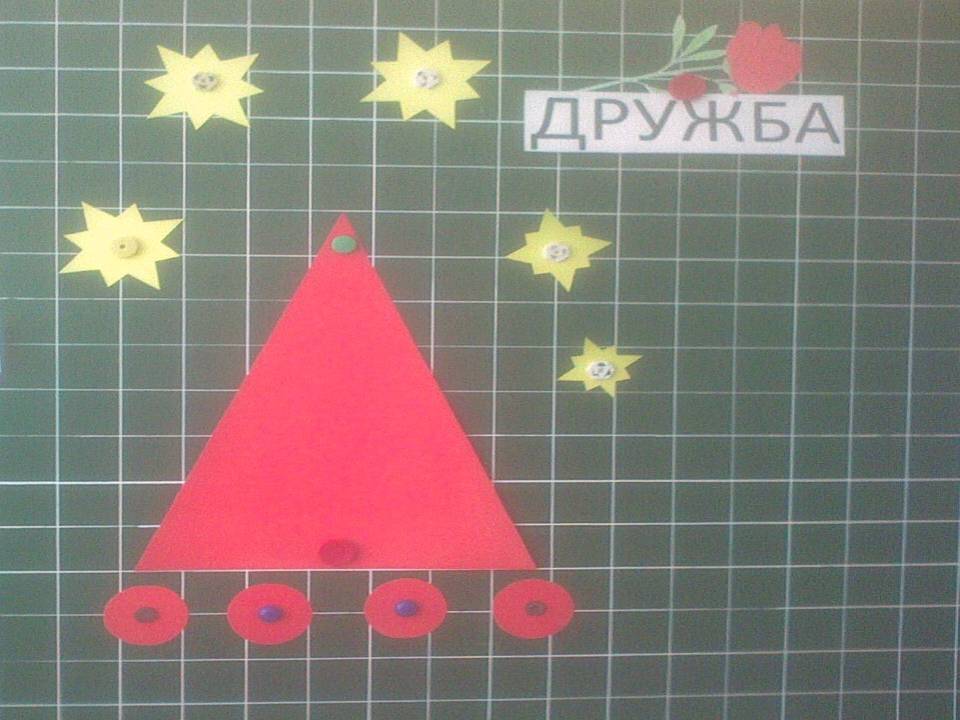 http://900igr.net/datai/literatura/Pisatel-Nosov/0001-001-Nikolaj-Nikolaevich-Nosov.jpg